Intro Slide Title 1
Scholarship Methods Part 1 – Scholarship Methods and Survey Design
Sue Pawley and Daphne Chang
Wednesday 17th January 2024, 10.30-12.00
esteem@open.ac.uk  www.open.ac.uk/esteem

Please note: This session will be recorded
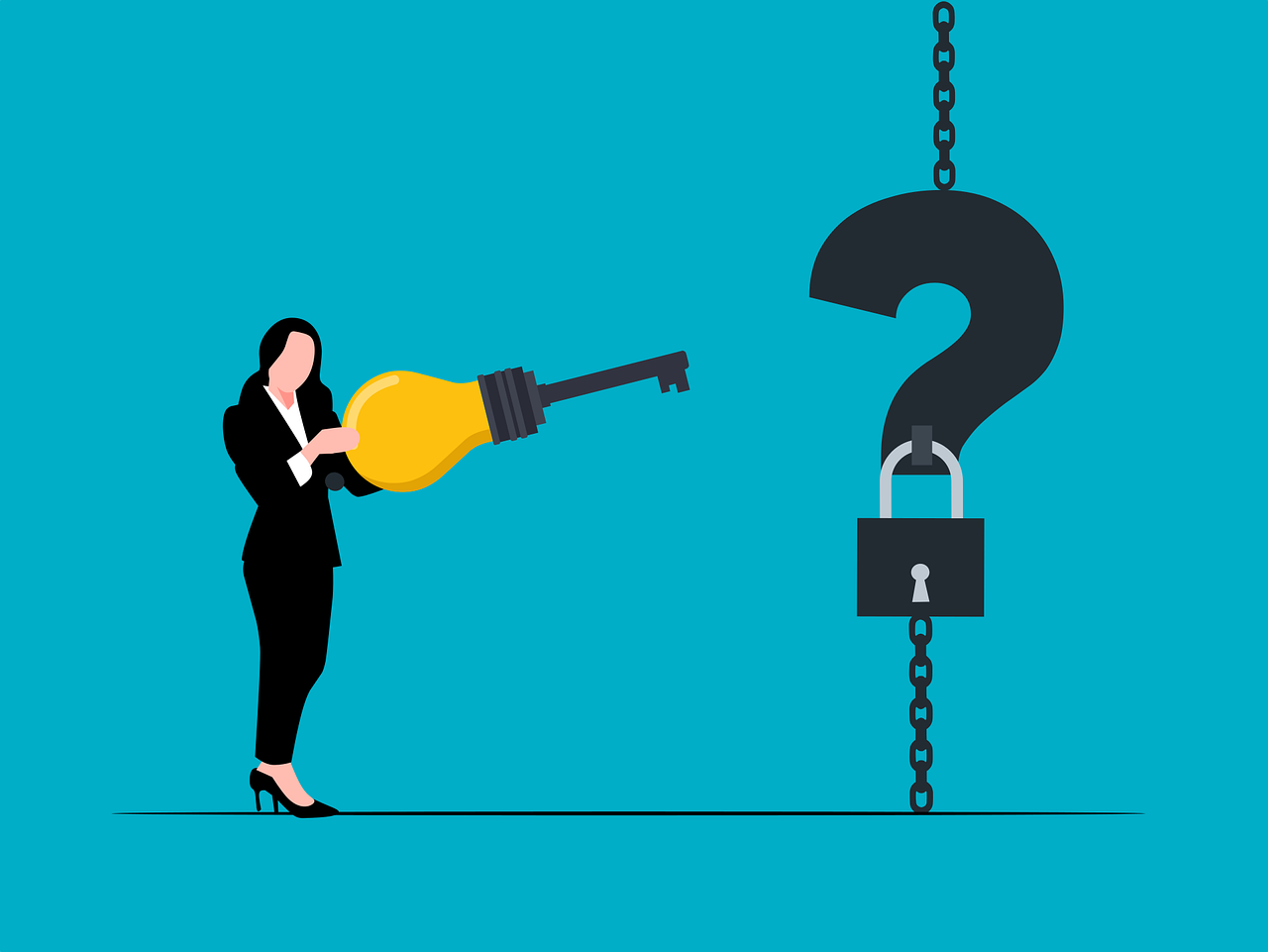 Aims of session
1. Thinking about quantitative and qualitative data
2. Responsible scholarship
3. Surveys
[Speaker Notes: SCP
Download Question Lock Answer Royalty-Free Vector Graphic - Pixabay]
Principles of research design
Research methods are split broadly into quantitative and qualitative methods
Which you choose will mostly depend on  your research questions
Plus:
your preferences and skills
your underlying philosophy of research
[Speaker Notes: DC take over here]
Quantitative & Qualitative research
Quantitative research aims to test hypotheses, look at cause and effect, and make predictions  - answers questions such as 
	How many? 	What? 	When?

Qualitative research aims to understand and interpret social phenomena and interactions - answers questions such as 
	Why? 	How?
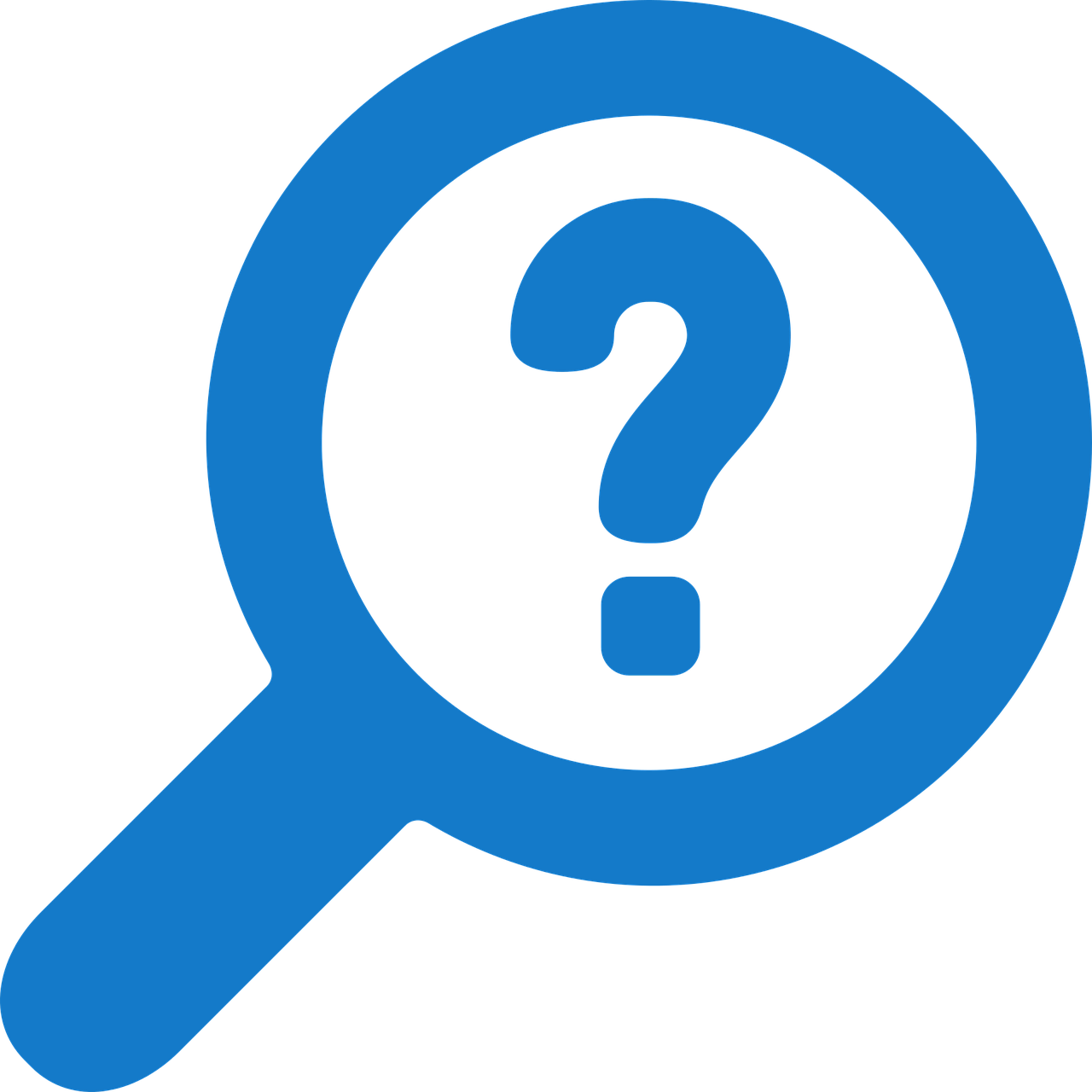 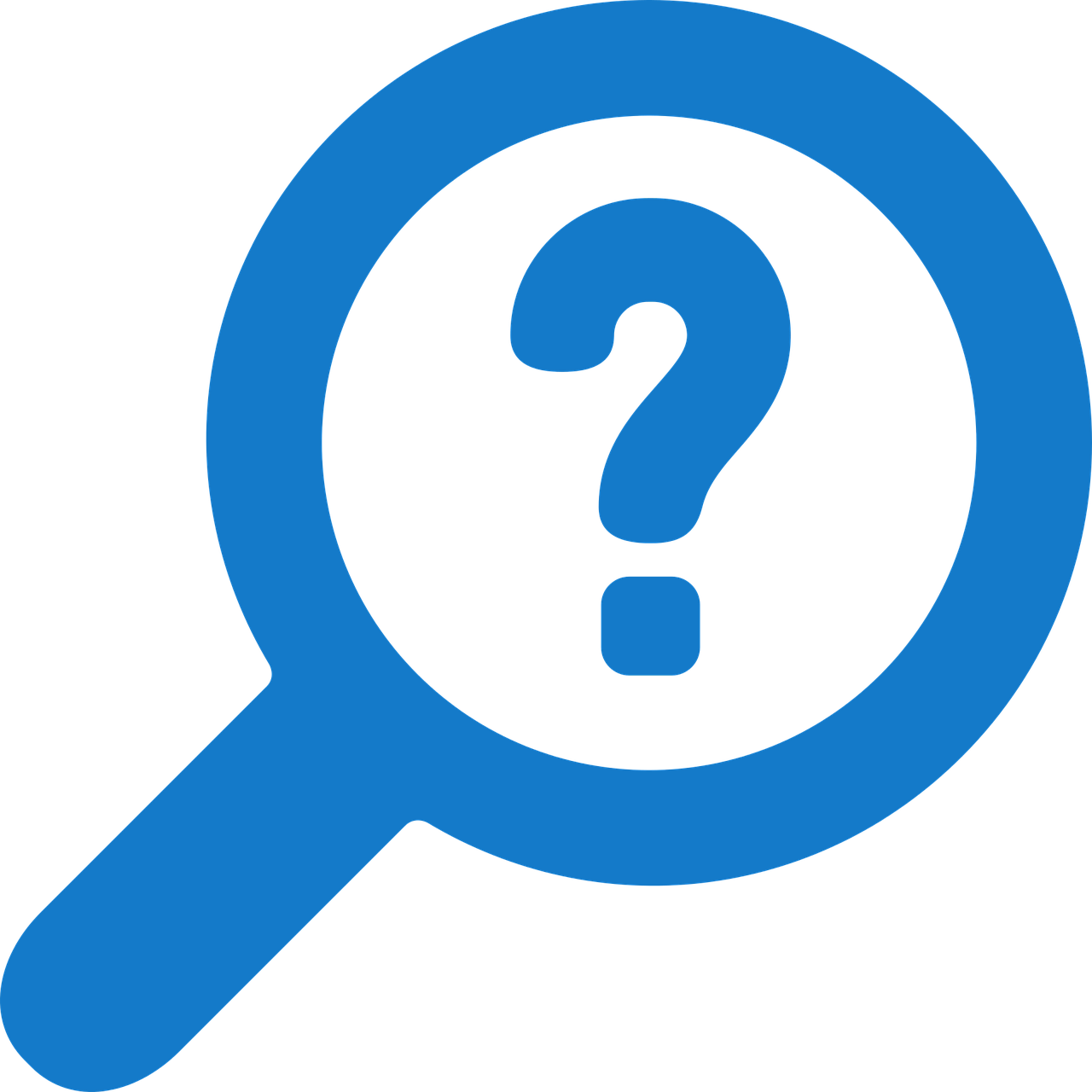 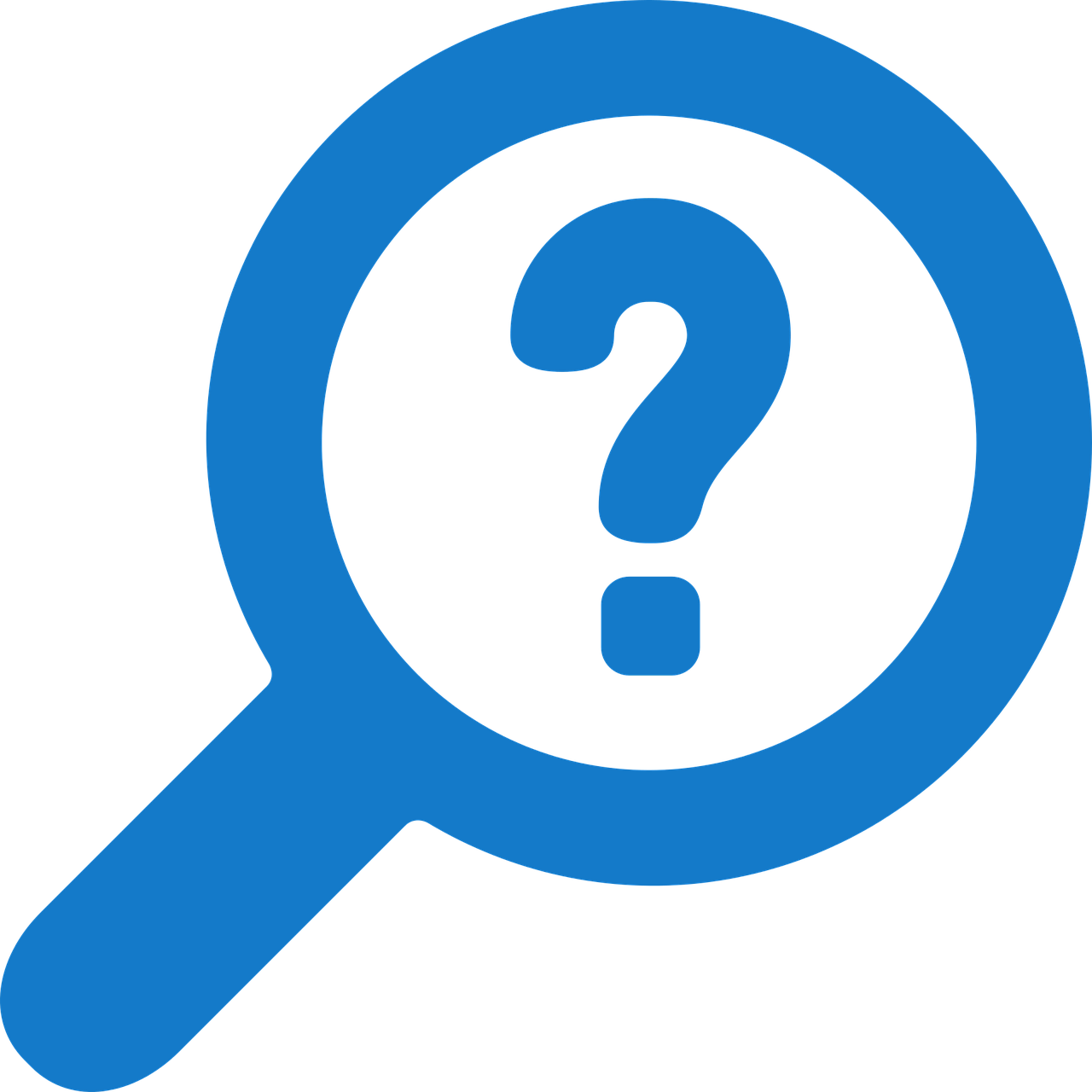 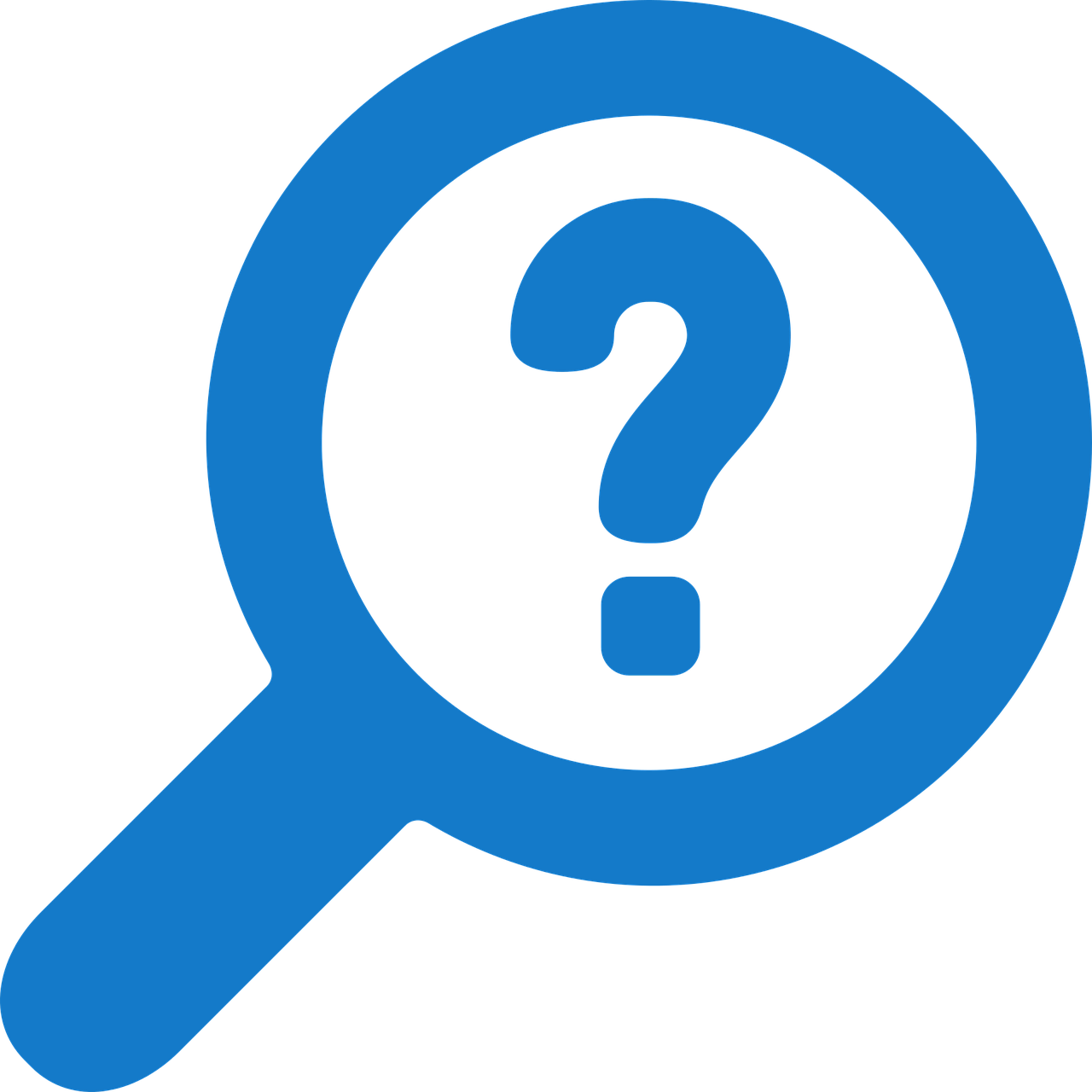 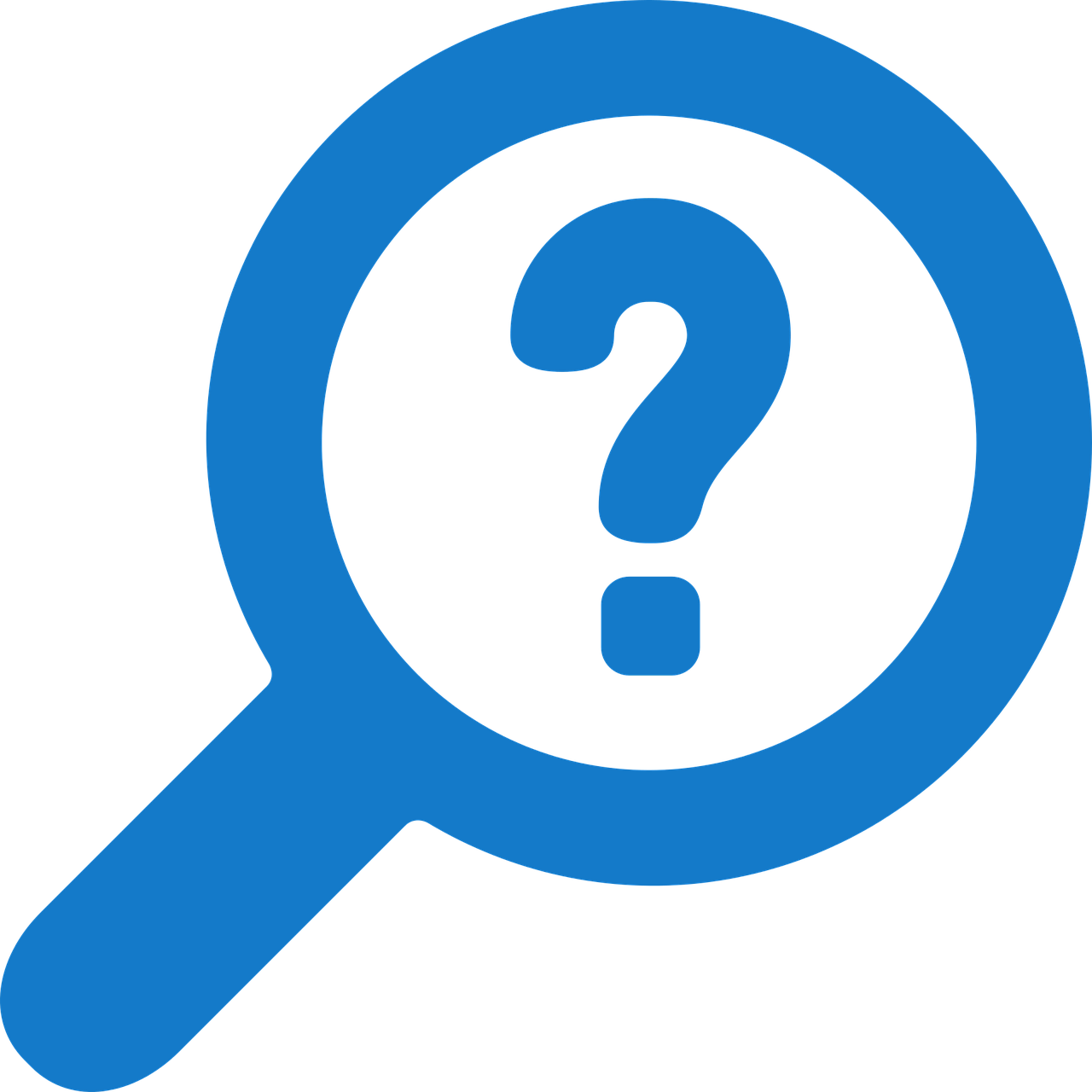 [Speaker Notes: Download Magnifying Glass Unknown Search Royalty-Free Vector Graphic - Pixabay]
Quantitative approaches
Attempt to explain phenomena by developing hypotheses and collecting numerical data
Can be descriptive but usually analysed through statistical methods
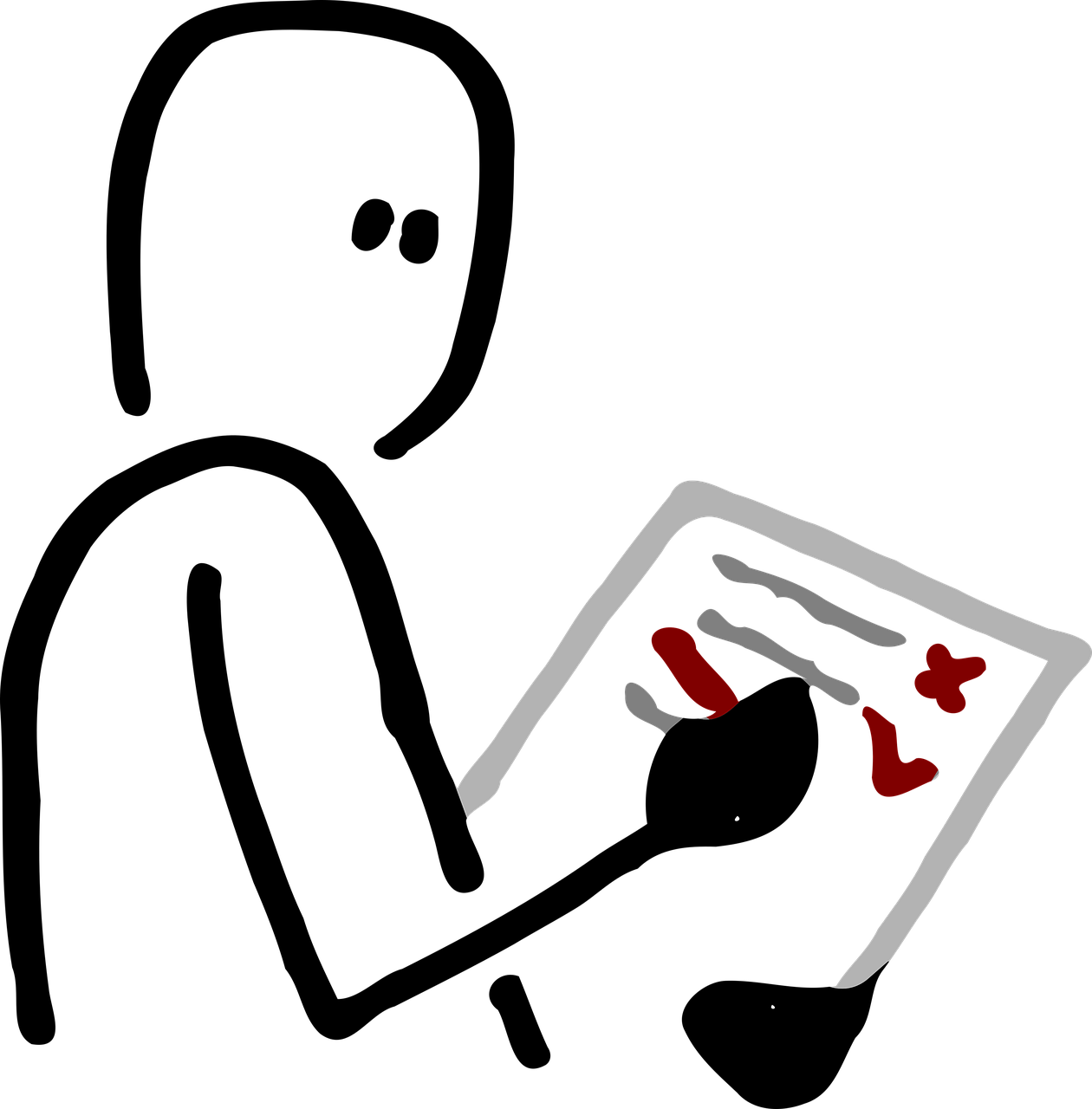 Tells you if there is a “difference” e.g. between conditions or groups
More ‘objective’: where variables are controlled as much as possible to eliminate interference and measure the effect of any change
Deductive reasoning: everything is known before conclusions can be drawn
[Speaker Notes: Download Evaluation Assess Investigation Royalty-Free Stock Illustration Image - Pixabay]
Sources of quantitative data
Data sources include:
Surveys where there are a large number of respondents and where you have asked closed questions (e.g. use of a Likert scale, multiple choice, select answers from lists) 
Observations (counts of numbers and/or coding data into numbers)
Analytics (number of views; task time etc.)
Secondary data (institutional data; internal reports etc.)
[Speaker Notes: How useful Johnathan can be at getting the institutional data.]
Qualitative approaches
Inform exploratory investigations 
Focus on individual experience and perceptions
Reflect complexity of social phenomena

Less constrained than quantitative approaches 
Can be harder to draw definitive conclusions 

Often analysed using thematic methods
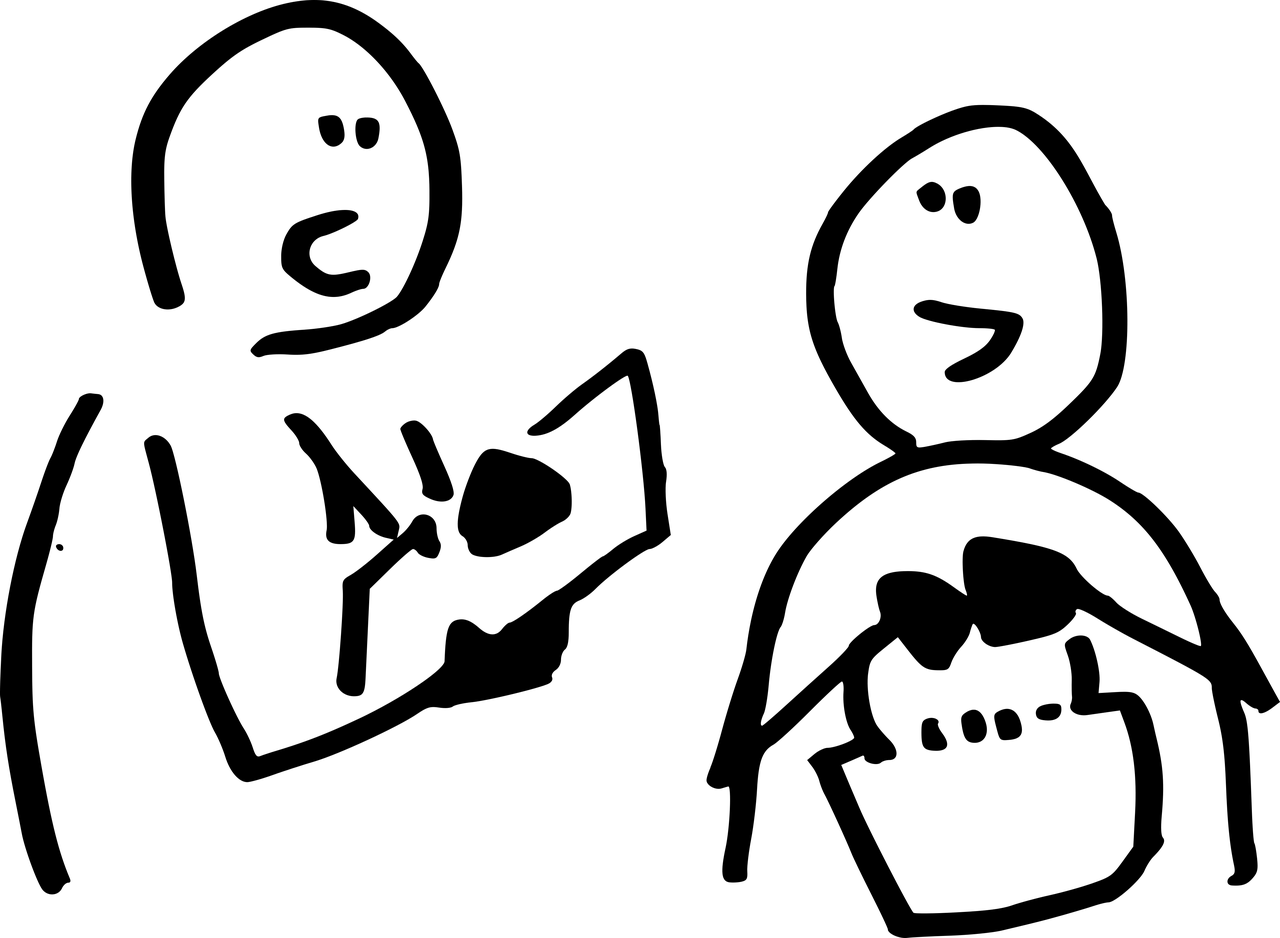 [Speaker Notes: Download Investigation Interview Street Royalty-Free Stock Illustration Image - Pixabay]
Sources of qualitative data
Data sources include:
Free text responses in surveys
Interviews and focus groups (structured, semi-structured or unstructured)
Diary studies
Direct observations (face to face or online) – may also be recorded (video/audio)
Secondary data – archive data and institutional reports
Comparing quantitative and qualitative methods
Mixed methods
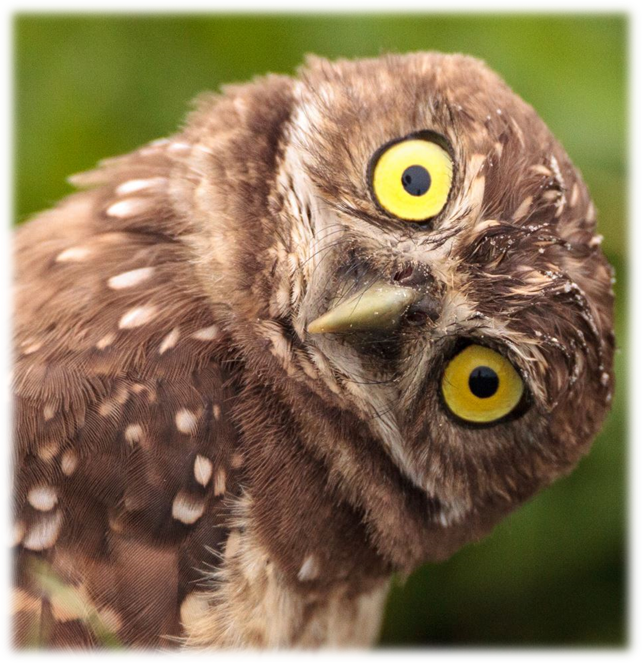 In reality most SoTL projects rely on a mixed methods approach which uses both quantitative and qualitative data collection and analysis in an effort to combine the advantages of both types of data.
This allows a triangulation of evidence and methods that provide a stronger logical case in drawing conclusions
Responsible scholarship
By “responsible scholarship”, we mean research that:
is ethical,
protects student data, and 
considers its effect on the student experience  

Why is this approach important?
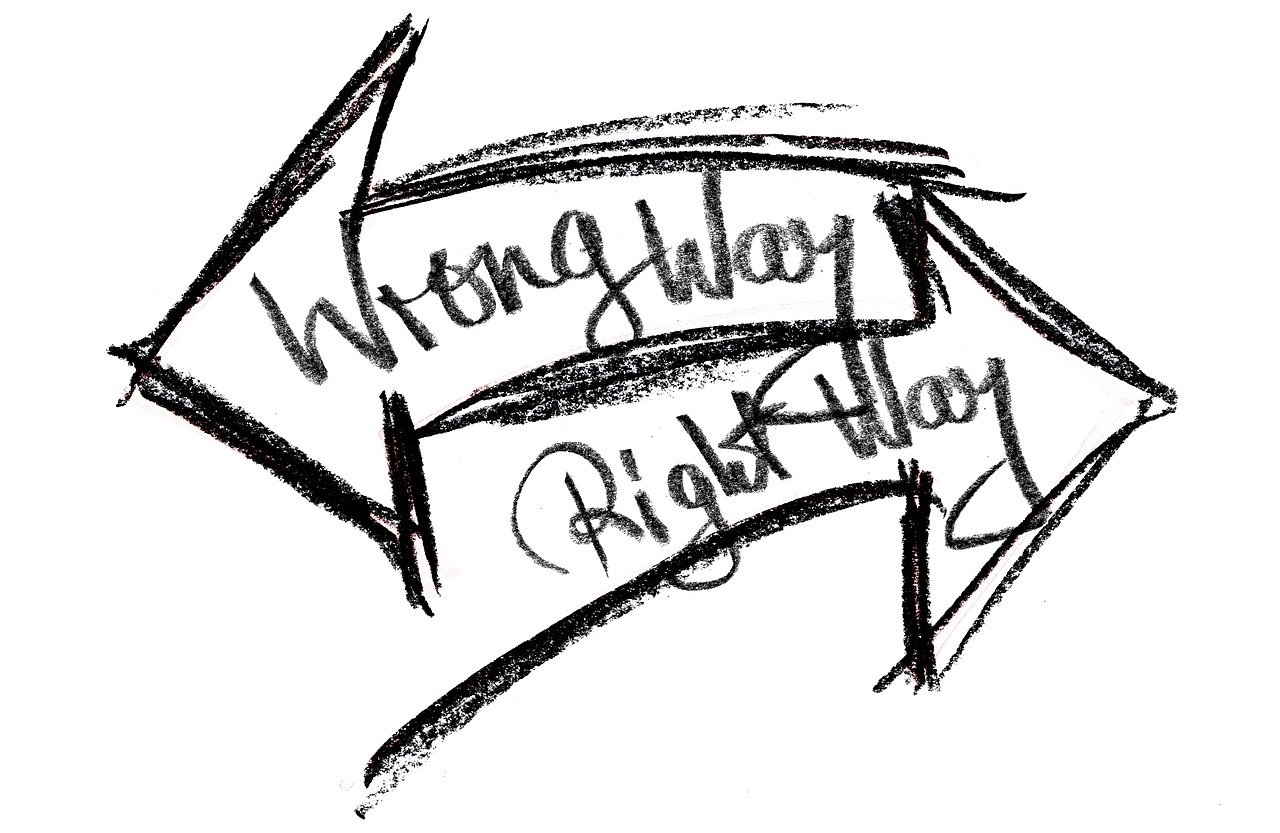 [Speaker Notes: SCP to slide 11
Download Arrows Direction Way Royalty-Free Stock Illustration Image - Pixabay]
Surveys – getting started
The surveys team can give a user account on the Jisc Online Surveys system (see Survey Guidance page)

Some other tools can be used (see Bespoke Surveys page) but you must not use anything that is not approved by Information Security.

In some cases, it may be appropriate to use Real-Time Student Feedback (VLE based tool), but it is intended to gain feedback for immediate use (see RTSF pages).
Surveys – SRPP and sample
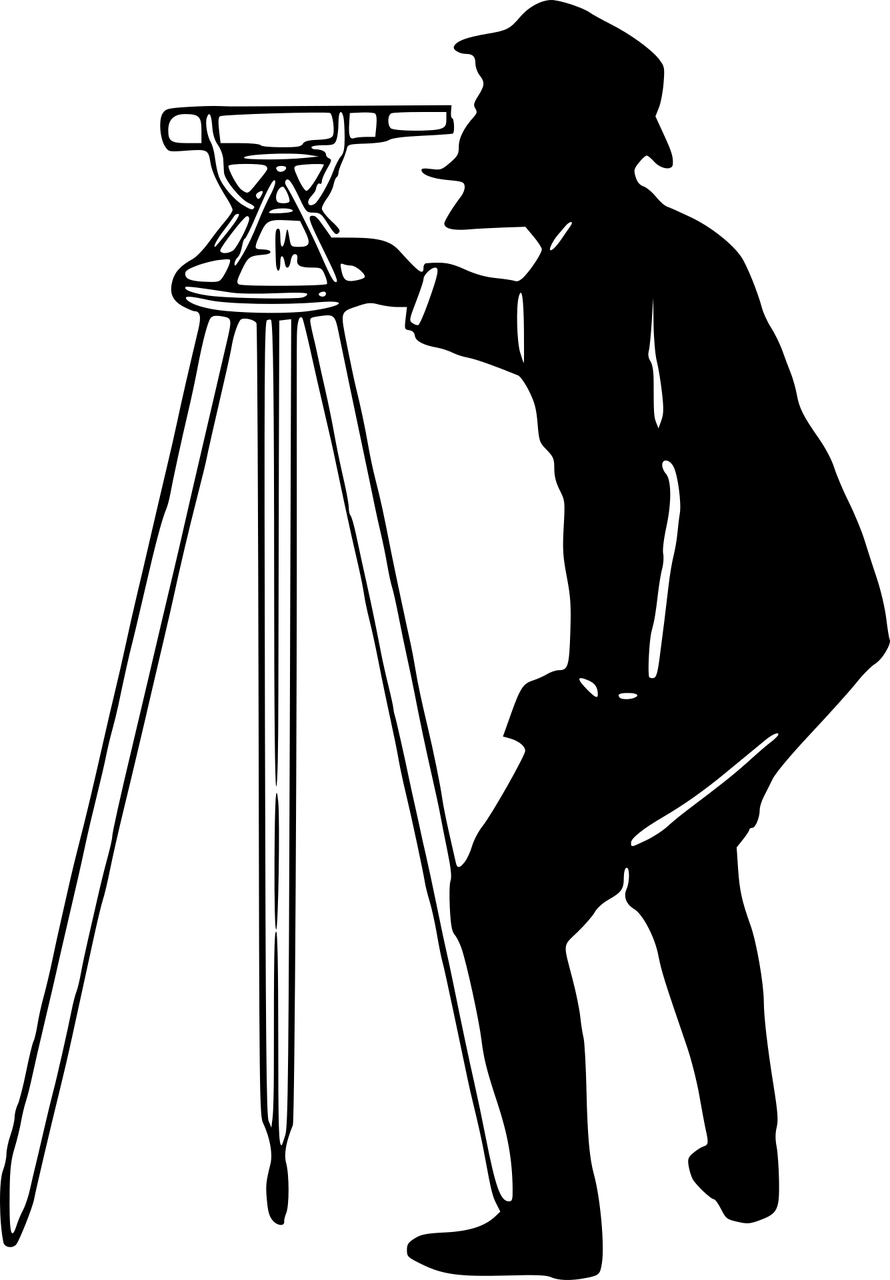 Remember that all surveys of students need SRPP approval.

The Surveys team will give you advice on the student sample you have asked for but you may find that there are fewer students available in your target groups  to be surveyed than you hoped – you may need a contingency for this

You may also need HREC (Human Research Ethics Committee Review).
You will need to complete a data protection questionaire
[Speaker Notes: Download Man Silhouette Surveying Royalty-Free Vector Graphic - Pixabay]
Surveys – drafting and refining questions
Your survey questions should be:
Designed to address (aspects of) your research questions  
Framed in a way students will understand
Sense checked (ideally by students)
Reviewed - reflect on whether they still match what you want to know

Demographic data can be folded in: 
Think about what demographic data you might want
Don’t ask for data we already hold (but ensure that SRPP are informed)

Anticipate how the data will be analysed and presented
[Speaker Notes: Draft/pilot to check information that comes back is useful..  Stress reasons why you should only collect required data – think about HREC implications – don’t just gather everything you can.
5 Min break here if time (by 1100)]
The big question
The great dessert survey
[Speaker Notes: DC – to run activity
https://pixabay.com/photos/cake-piece-plate-dessert-pastry-1971552/]
Activity – the great dessert survey
Research question: What is the most popular dessert amongst primary school age children in Scotland? 

Audience: A company that wishes to set up a chain of family friendly restaurants across Scotland
Your task – design a survey (a set of questions) to address this

Also consider:
Who are you going to survey? 
When will you run the survey? 
How will you run the survey?
Is it helpful to collect demographic information? 
What questions would you ask?
How do you intend to analyse the data that your questions acquire?
Discuss in breakout rooms – report back on decisions and how you reached them
[Speaker Notes: DC
30 mins for activity (20 mins breakout + 10 mins)]
Activity – the great dessert survey
Research question: What is the most popular dessert amongst primary school age children in Scotland? 
Reporting back: The challenges experienced with creating the survey
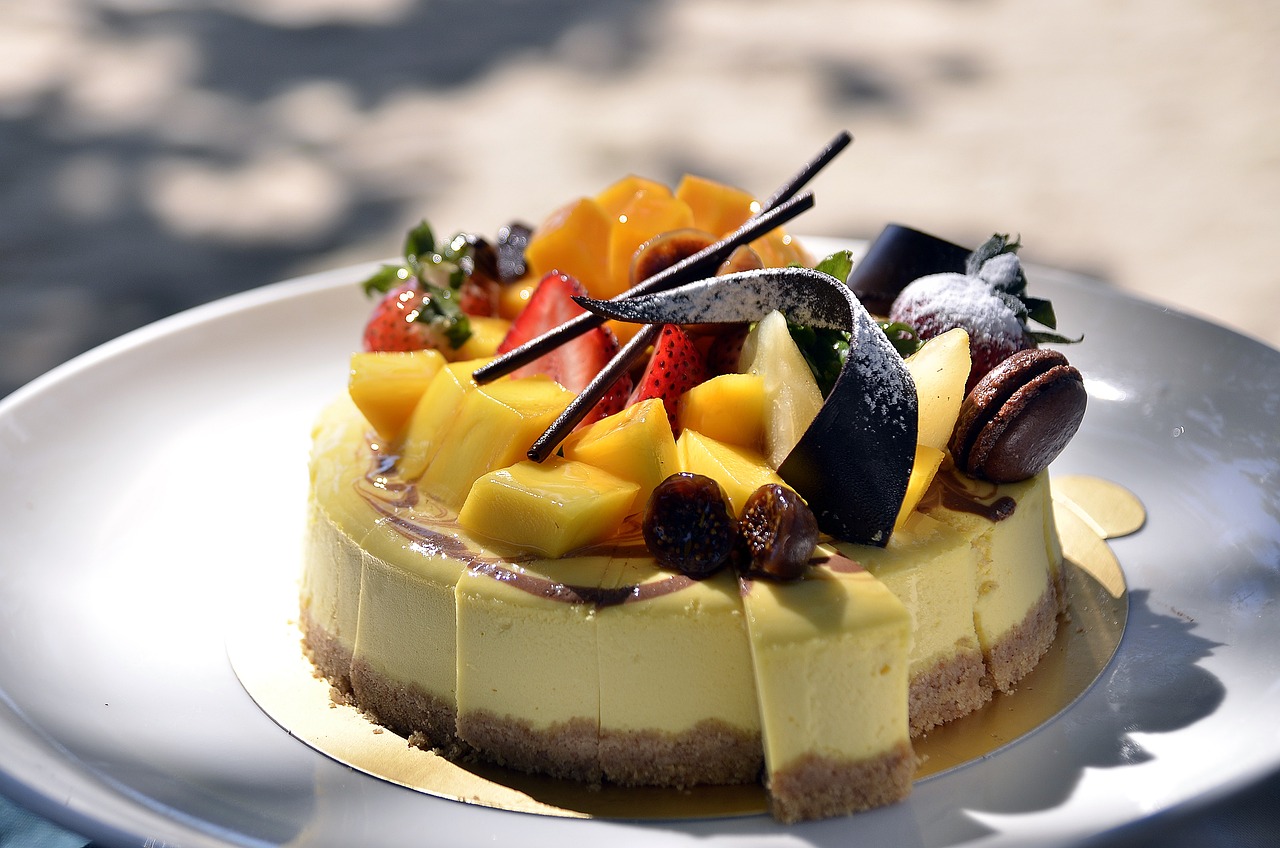 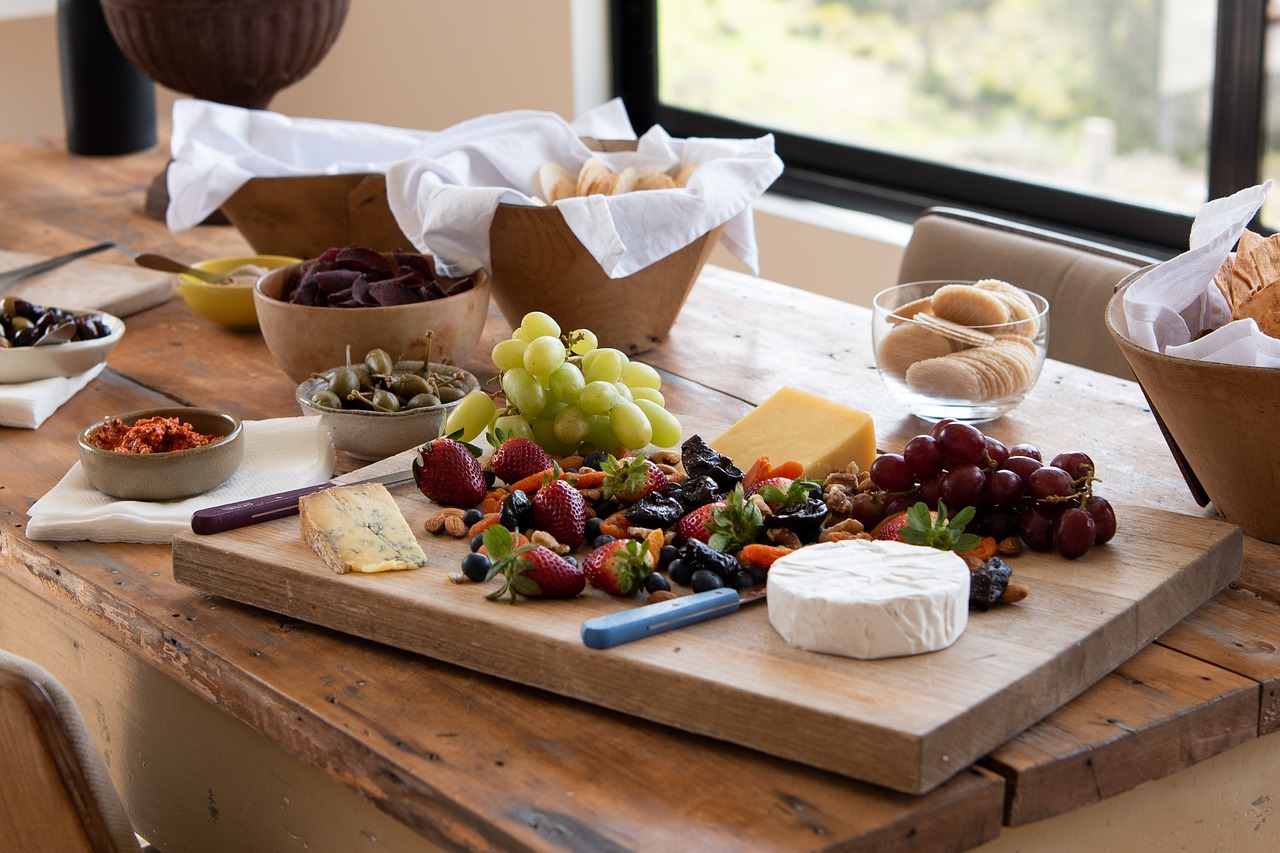 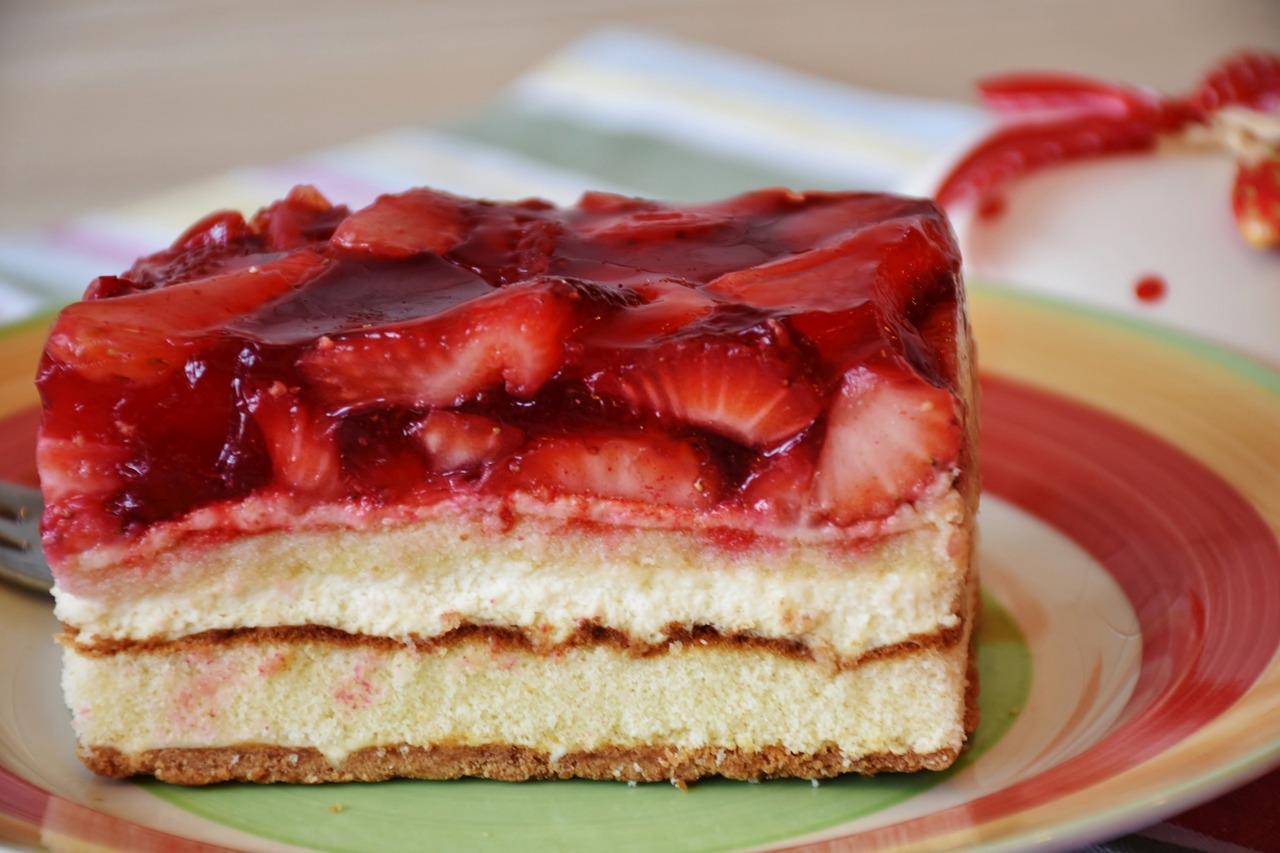 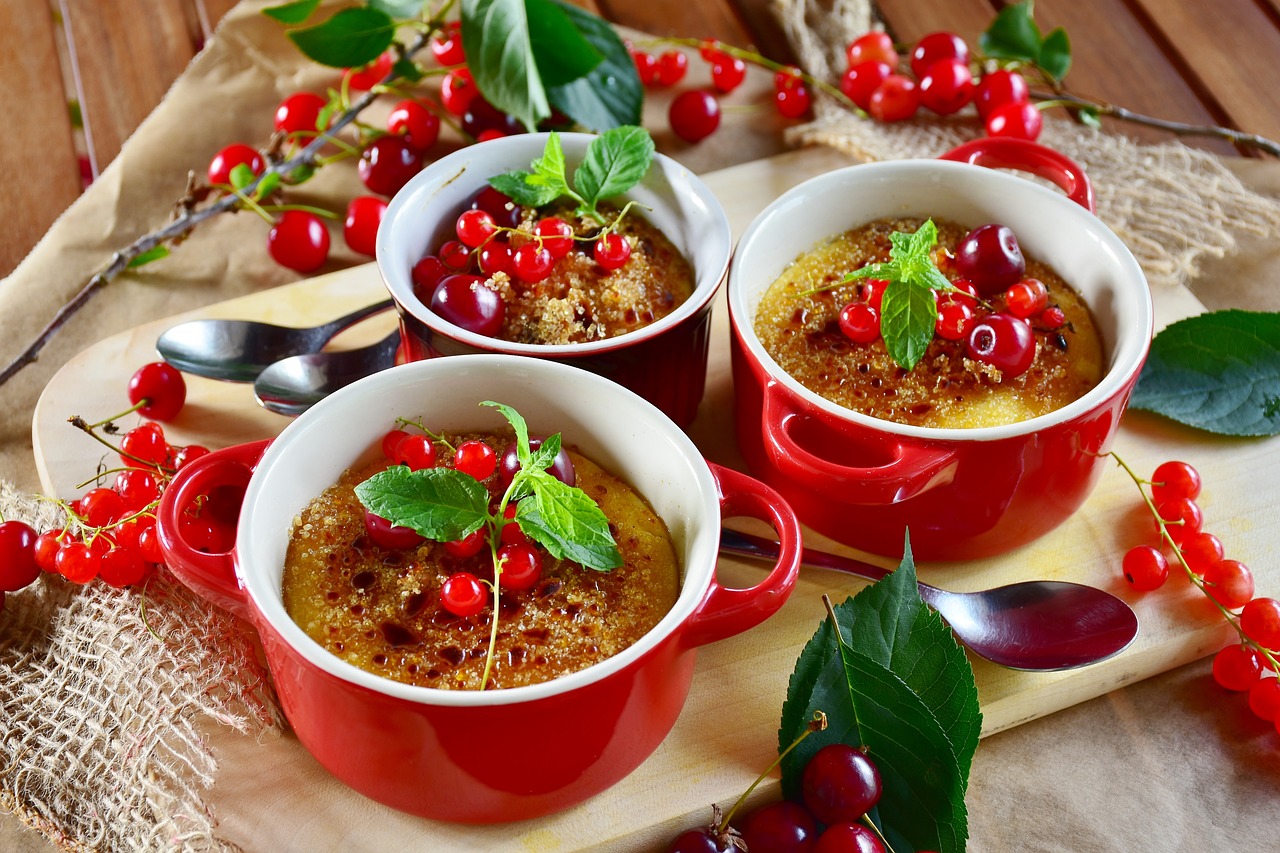 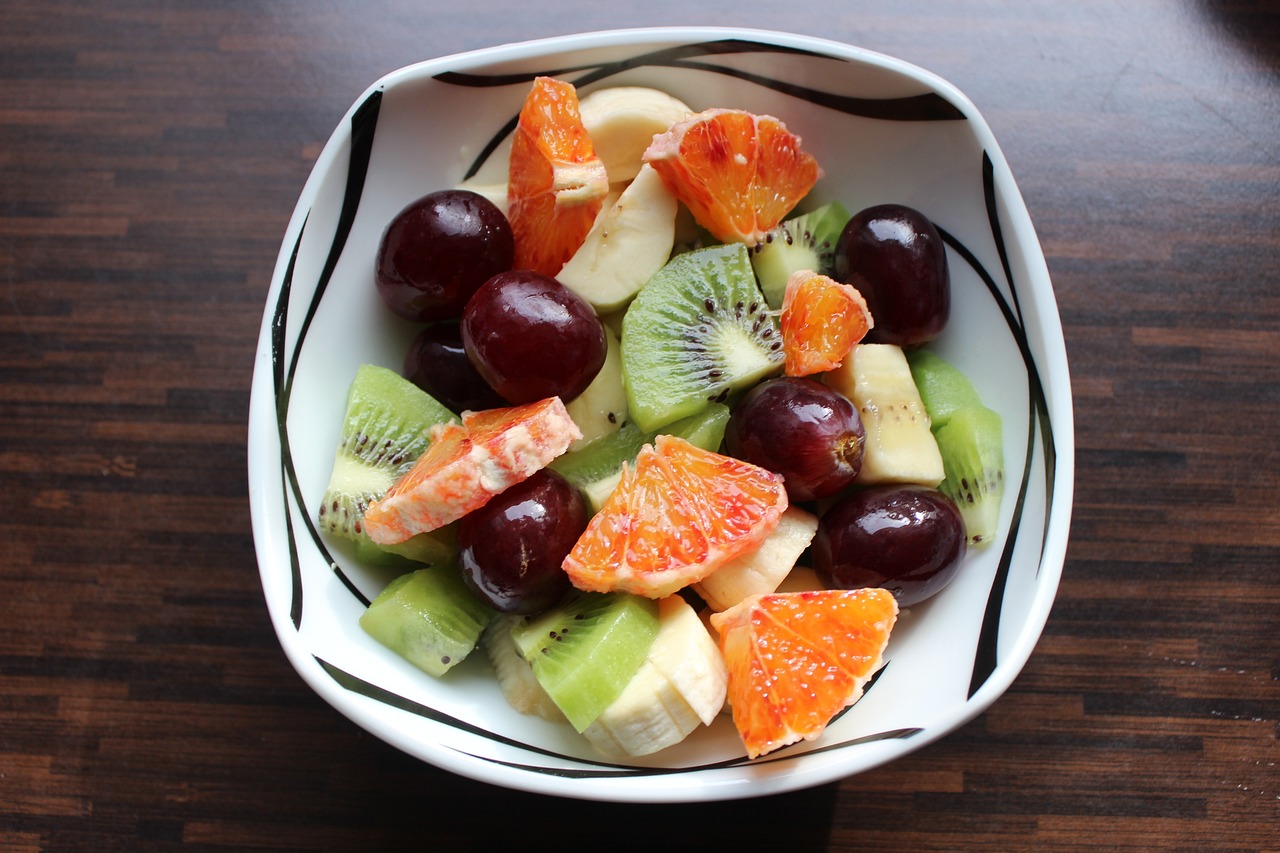 [Speaker Notes: 30 mins for activity (20 mins breakout + 10 mins) 
Cake Torte Dessert - Free photo on Pixabay – Pixabay
Creme Brulee Dessert Flan - Free photo on Pixabay – Pixabay
Bowl Ice Cream - Free photo on Pixabay – Pixabay
Strawberries Strawberry Tart - Free photo on Pixabay – Pixabay
Fruit Salad Raw Food - Free photo on Pixabay – Pixabay
Cheese Fruit Platter - Free photo on Pixabay - Pixabay]
JISC Survey tool – demo
A quick look at JISC Online Surveys V3 (a new system for those that have used it before)
Log in | Jisc Online Surveys


Demo of some question types
Notes
Choice question
Grid questions 
Logic

Survey Layout guidance
Survey Guidance (sharepoint.com)
[Speaker Notes: SCP – 15 mins]
JISC Survey tool – resources
Training resources 
A set of videos on Survey Guidance page.  However they relate to the Jisc V2, but can still be helpful.  There is further information on  Jisc V3 here.
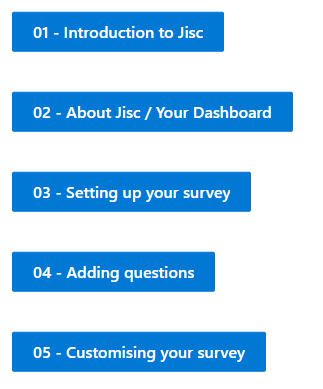 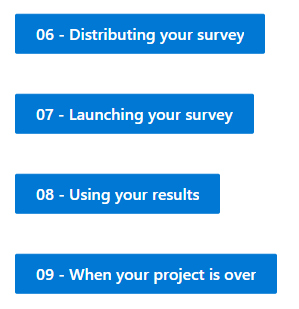 Surveys – hints and tips
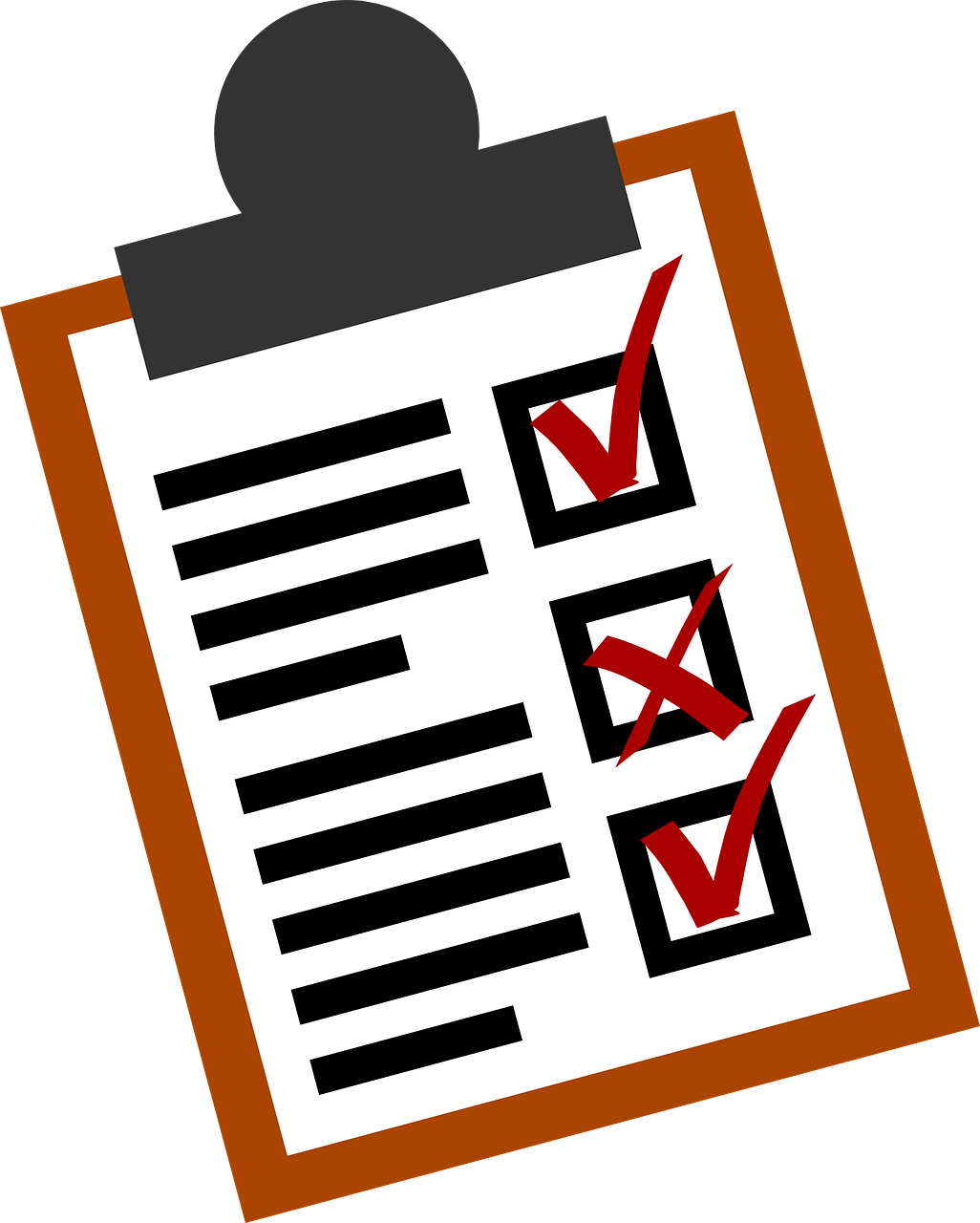 Think about
Invitations and reminders
How long your survey will be open for
Timing your survey around module activities
Student demographics – sample selection and integrating demographic data 
Length of survey – number of questions
Conditionality of routing through your questions 
Balance of question types – closed and open
Types of closed question  - variety while still retaining clarity!
If you want to follow up respondents for interviews/focus groups ask for consent and email addresses in your survey
Getting your survey checked before it is released

Also remember the SoTL in STEM badged open course!
[Speaker Notes: 30 mins for activity (20 mins breakout + 10 mins) 

Download Checklist Lists Business Royalty-Free Vector Graphic - Pixabay]
Student barriers to engagement (SRPP workshop)
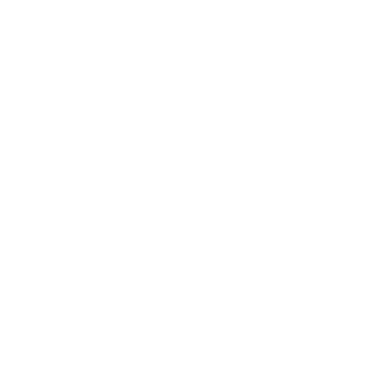 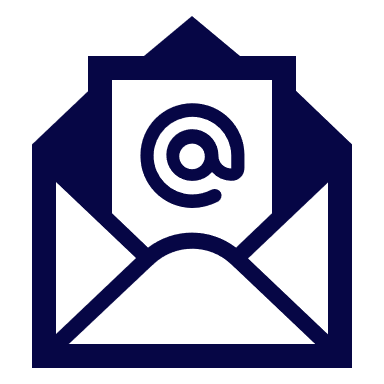 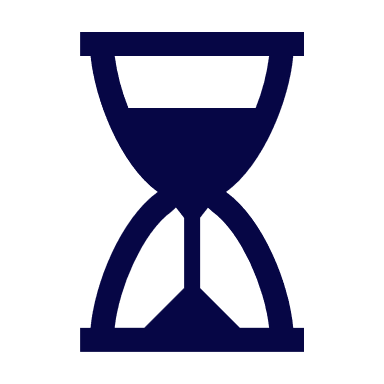 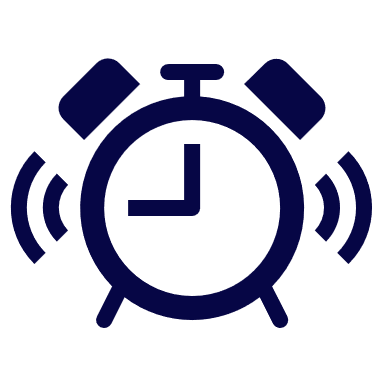 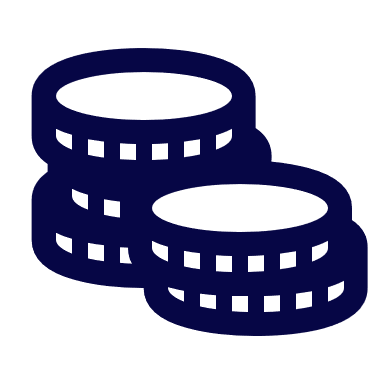 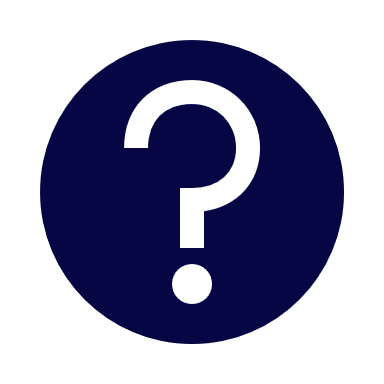 Slide Title 30
Questions